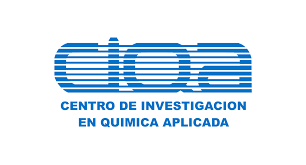 Area de microbiologia

        “Agronanotecnologia”  

Por: 
Itandehui Juanita Erendira Esparza Arredondo
Saltillo, Coahuila.
Junio 2016
Introducción
El Centro de Investigación en Química Aplicada es un organismo descentralizado, perteneciente al Sistema de Centros Públicos de Investigación del Consejo Nacional de Ciencia y Tecnología que tiene por objetivo realizar actividades de investigación científica básica y aplicada, desarrollo experimental, innovación tecnológica y formación especializada de capital humano de alto nivel en los campos de la química, los polímeros, los materiales avanzados, la biotecnología, el medio ambiente, los recursos naturales y demás disciplinas afines
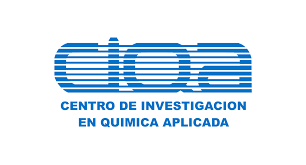 Asesores:
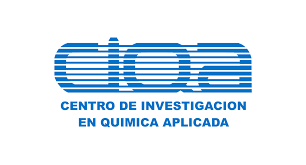 Dr. Ricardo Hugo Lira Saldívar

Dra. Ileana Vera  Reyes

Dr. Gabriel Gallegos Morales
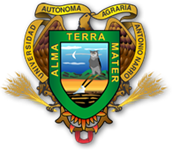 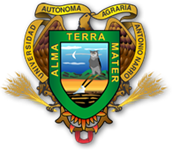 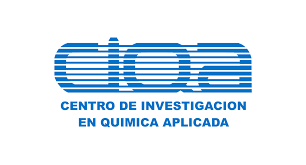 Proyectos
Caracterización de efectos antimicrobiales de nanopartículas metálicas.

Efecto en germinación de semillas y crecimiento de plántula.

Aislamientos de cepas bacterianas para  diferentes investigaciones.
Actividades desarrolladas
Purificación de organismos Fito- patógenos
Preparación de medio de cultivo.
Aislamiento de organismos Fito- patógenos
Reproducción de capas de organismos Fitopatógenos
Reactivación de cepas bacteriológicas
Actividades Desarrolladas
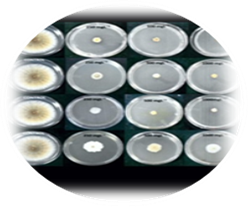 Establecimiento de ensayos con nanopartículas metálicas.
Elaboración de medios con nanopartículas metálicas.
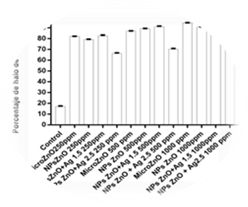 Evaluación de parámetros, análisis estadísticos y gráficos.
Otras actividades
Extracción de jugo de naranja y medición de solidos solubles; realización  de bioensayo con semillas inhibidas con nanopartículas.
Asesoramiento a alumnos de licenciatura y tesistas
Revisiones de literatura y modificación de citas bibliográficas
Herramientas utilizadas
Otros puntos
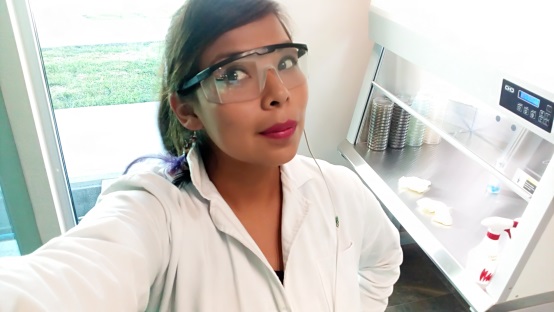 Experiencias 
Carencias 
Sugerencias
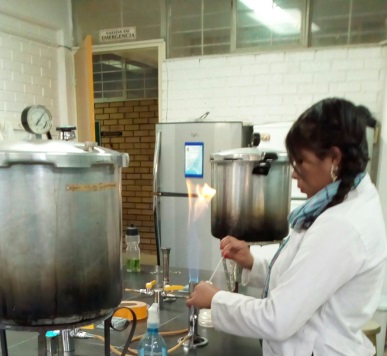 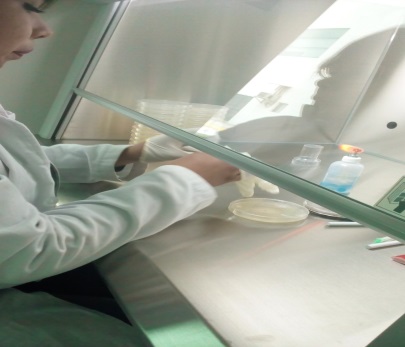 Gracias